Laser Science and Coronary Laser technique
Tom Miller
Sr. National Training Manager
Laser Science
Knowing how the laser works allows you to safely and effectively support cases
2
Lasers & the Light Spectrum
Ultraviolet         vs.           Infrared
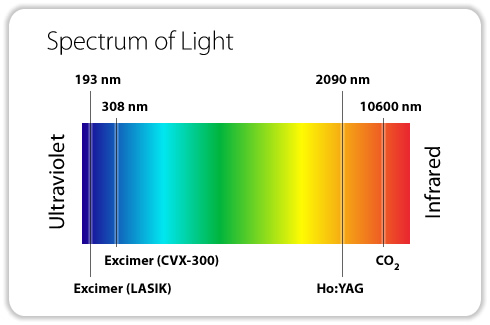 Mechanisms of Action
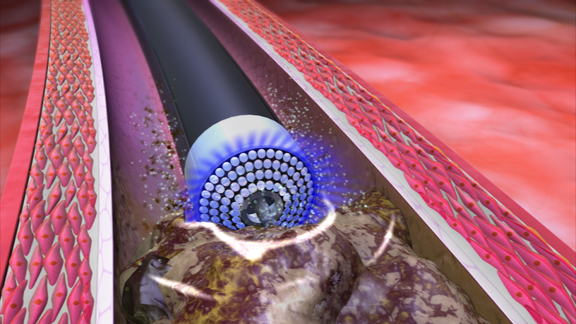 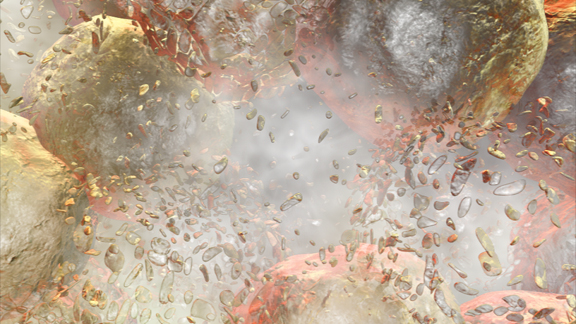 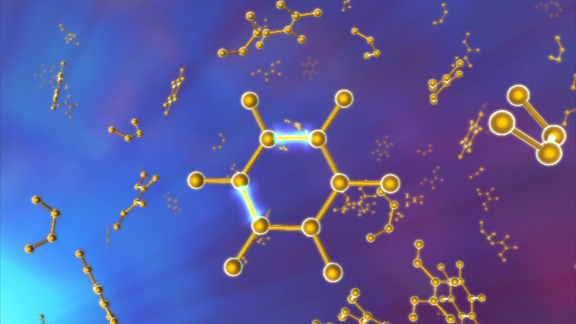 1: Photochemical MechanismBreaking molecular bonds
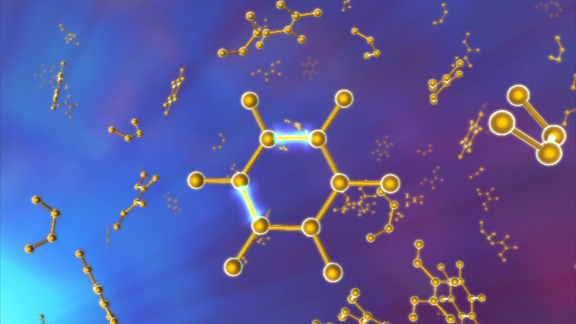 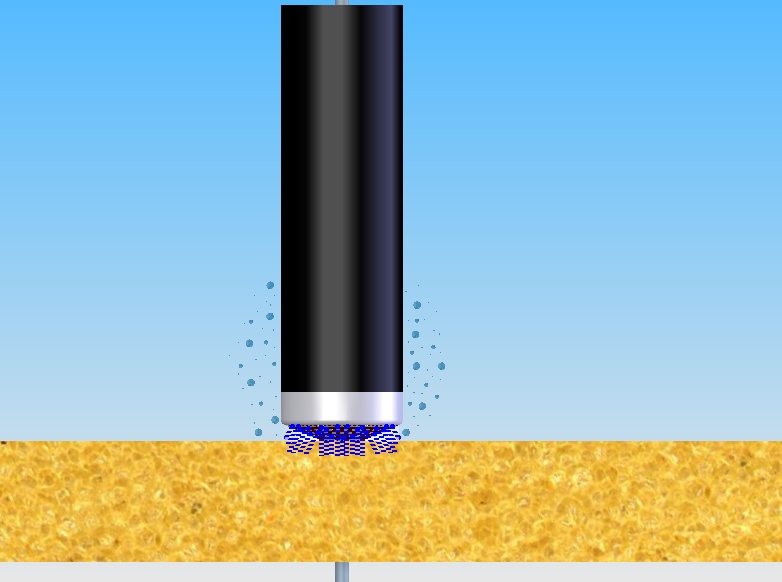 UV light pulse hits tissue for 135 billionths of a second (135ns); the duration of the laser pulse
50 microns penetration 
Billions of molecular bonds fractured per pulse
After 135 billionths of a second, laser energy is not emitted
2: Photothermal MechanismProducing thermal energy
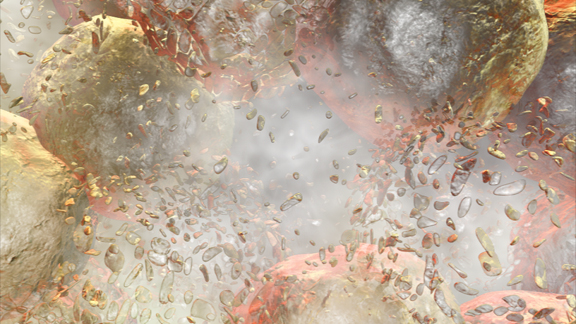 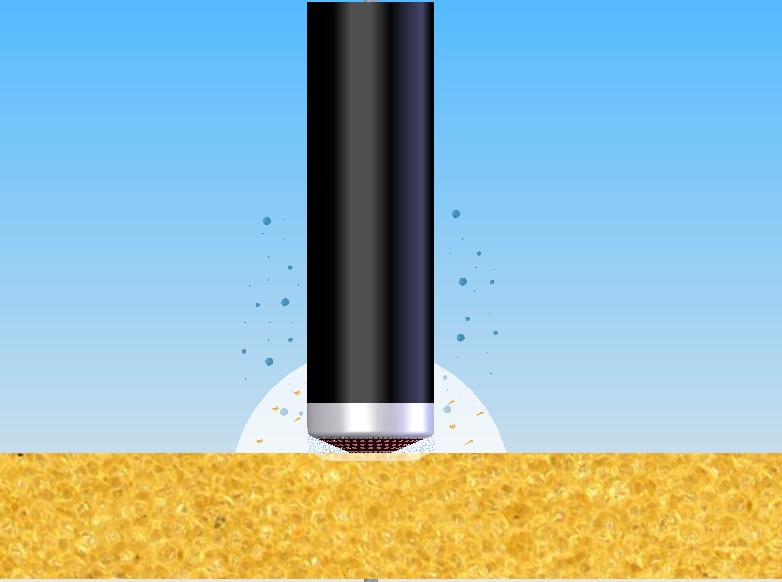 Absorption vibrates the molecular bonds of the plaque
   Vibration of bonds heats intracellular water
   Water vaporizes, molecules break apart, & cells rupture
   Expanding vapor bubble forms in 100 millionths of a second (100 ms)
  - 1000 times the duration of the actual laser energy emission
3: Photomechanical MechanismCreating kinetic energy
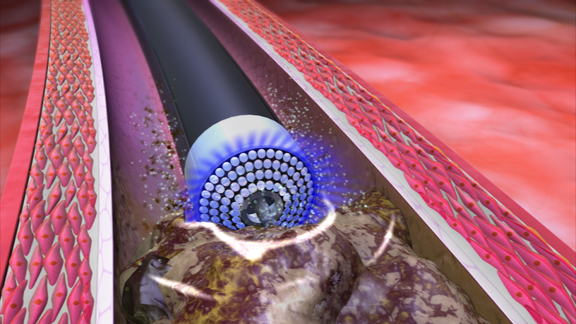 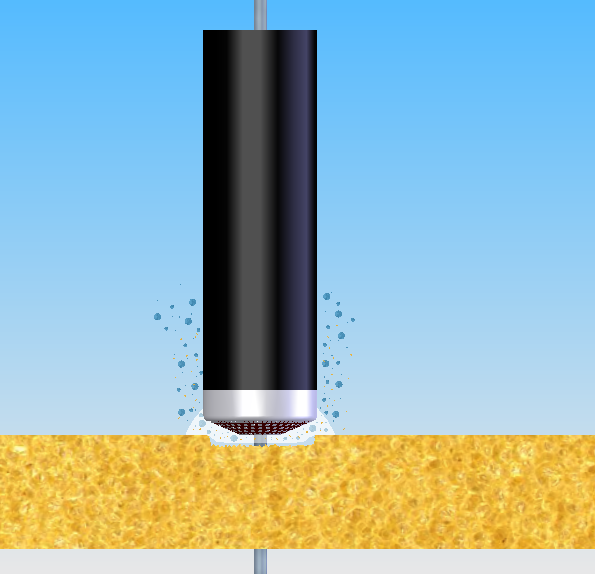 Expansion and collapse of vapor bubble breaks down tissue and clears by-products away from tip
    By-products of ablation are water, gas, and small particles
    Entire process time per pulse is 400 millionths of a second (400 μs) 
	- 4000 times the duration of the actual laser energy emission
Vapor Bubble
45 Fluence
60 Fluence
The Vapor Bubble is Energy and has an acoustic effect.

If you get too aggressive with the fluence (bigger bubble) in a tight lesion, adverse events can occur (too much energy in a tight place).

A good practice is to be conservative on the 1st pass and create room for the larger vapor bubble on subsequent passes
The 5 S’s for Laser Atherectomy
#
ELCA Laser Catheters
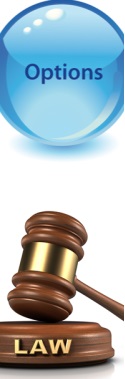 Type – Concentric vs Eccentric

Size – 2/3 or 1mm rule
3.2mm vessel = 2.0mm catheter
2.2mm vessel = 1.4mm catheter

In general, if vessel anatomy or size is of concern, consider downsizing catheter

The 0.9x80 will be the default catheter
#
Slow Advancement
Advance the catheter at < 1mm/sec for optimal results

Slow with multiple passes for best results
20mm lesion = 20 seconds of lasing + 10 seconds of rest = 30 seconds total

(2 trains with the 0.9x80)

3 passes would = 90 seconds
Treatment time 
(10 second lasing plus 5 second time out)
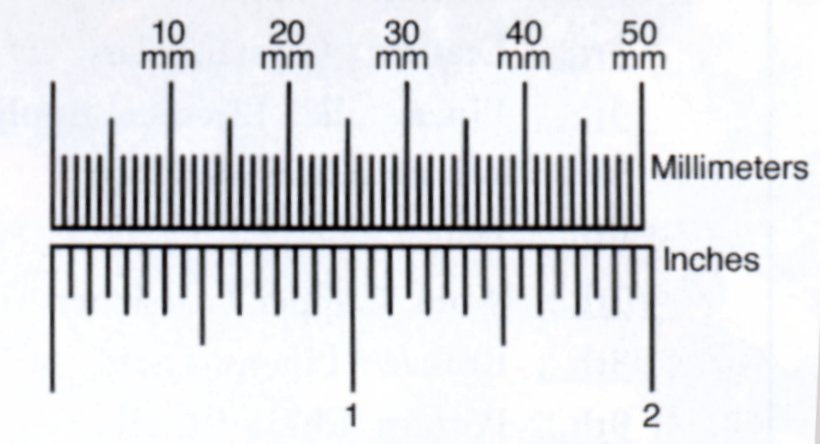 Slow Advancement is KEY!
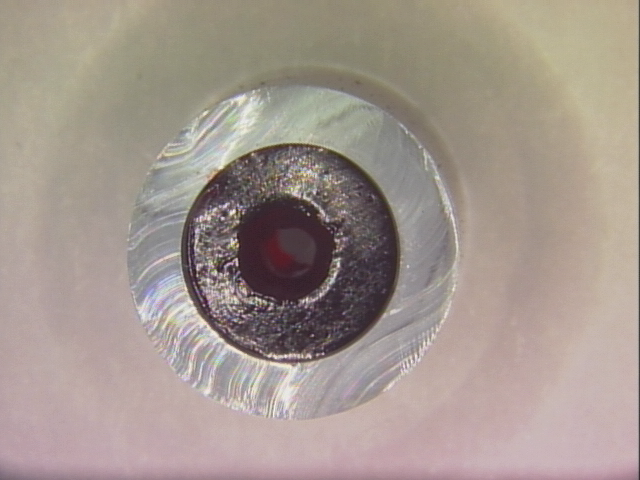 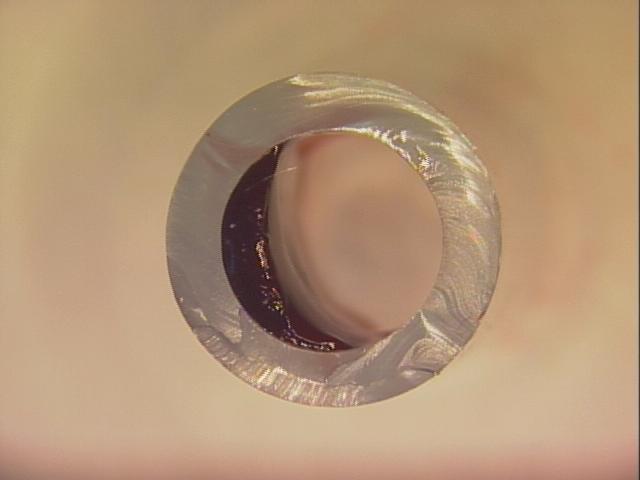 FAST
SLOW
Simulated lesion
Simulated lesion
Lumen diameter with FAST ADVANCEMENT (greater than 1 mm per second).

2.3 TURBO in 6mm tube
Lumen diameter with SLOW ADVANCEMENT (less than 1 mm per second.)

2.3 TURBO in 6mm tube
Slow with multiple passes for best results
Key Point – Slow with Multiple Passes
Maximum Settings Coronary
TT + TE will lase until you step off the petal
Coronary laser
ELCA
ELCA Goals
16
Current Status of Coronary PCI
17
AHA/ACC Coronary Lesion Grading
18
Today’s Coronary Population
Technologies that facilitate safe and effective delivery of definitive therapy are playing a larger and more important role
19
ELCA
20
ELCA Technique
21
ELCA Technique
22
Note on Sizing – 0.9x80 is your workhorse
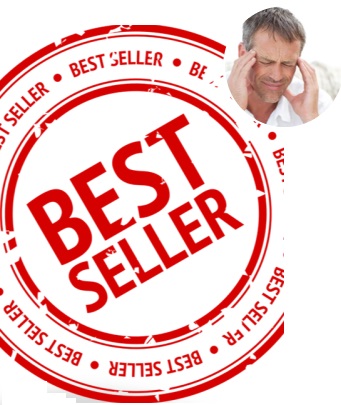 Why?
It goes through a 5Fr guide
Most physicians are very resistant to go above 6Fr guide for coronary
For this reason the 1.4 is the next most popular size
It is small and powerful
It has more acceptable settings
10 seconds of lasing followed by 5 seconds of rest
Settings up to 80/80, all other ELCA catheters are limited to 60/40
It is extremely flexible and deliverable 
From a sizing perspective, it is the safest option
23
Notes on SIZING
24
Laser Catheter Designs
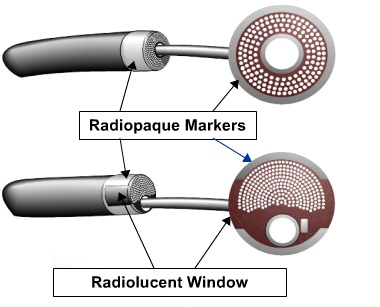 Concentric



Eccentric
1.7mm and 2.0mm
(requires a 7 or 8 French guide)
25
ELCA Indications
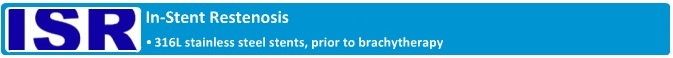 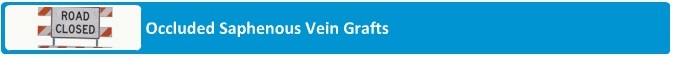 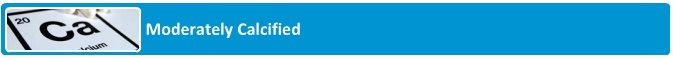 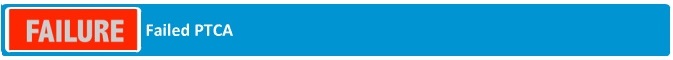 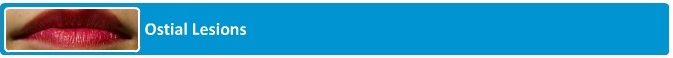 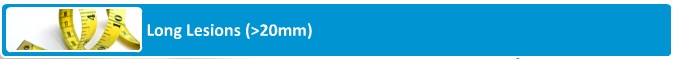 26
ELCA Contraindications
27
Individualization of Treatment (*excluding the 0.9x80)
28
ELCA – What Has Changed?
Improvements in Technology
+
Improvements in Technique
=
Improvements in OUTCOMES
29
WHY Use Laser in Challenging Lesions?1
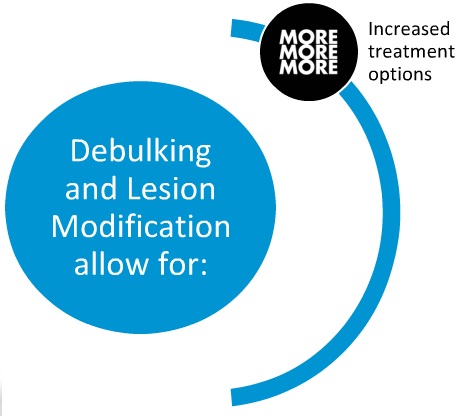 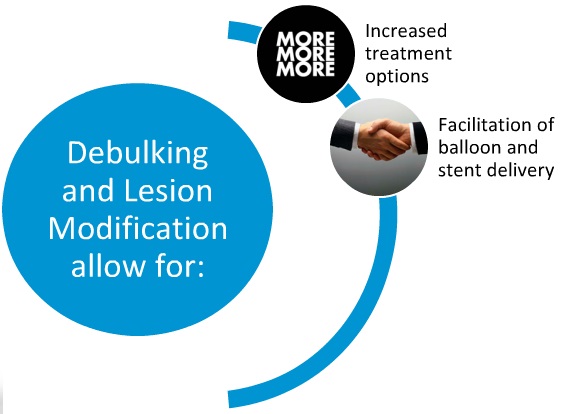 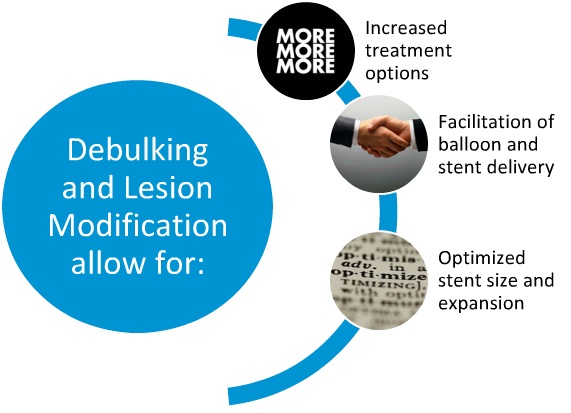 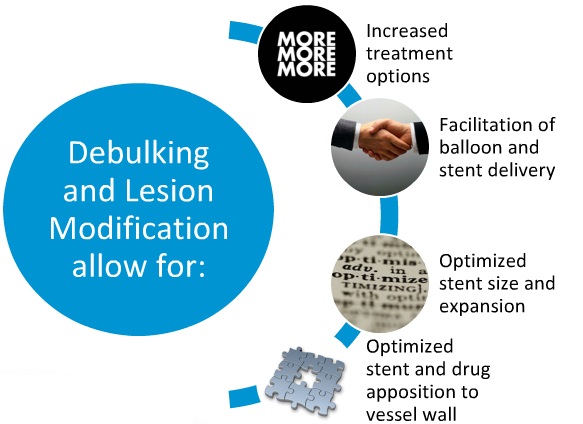 1D016406-01
30
WHY use Laser in Challenging lesions?1
1D016406-01
31
Novel use of a high energy excimer laser catheter for calcified and complex coronary artery lesions
Bilodeau, L. et al. (2004).  Catheterization and Cardiovascular 
Interventions.  62:155-161
Bilodeau
ELCA data that can be positioned in terms of effectiveness of laser on:
Calcium
CTOs

0.9 X 80 at higher settings

Lesion modification

92% success rate
Recipe for Success
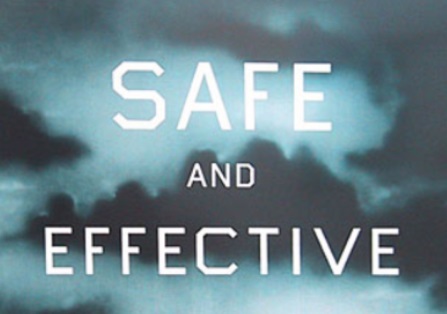 33
Purpose
34
Bilodeau
35
Definitions and Endpoints
36
Methods
37
Methods
38
Laser Protocol/Procedure
39
Results
40
Results
41
Results
42
Results
43
Complications
MACE rate of 8% - compares favorable with DES MACE
Conclusions
45
ELCA Case Reviews
#
LAD CTO VIA Radial approach
47
LAD CTO VIA Radial approach
48
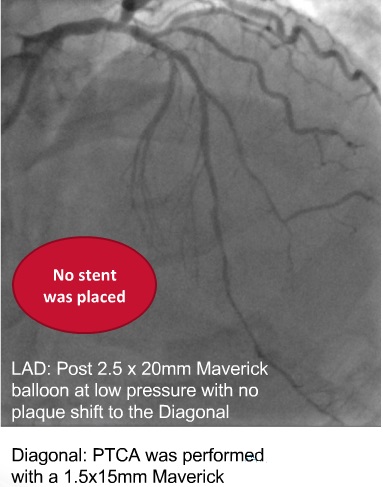 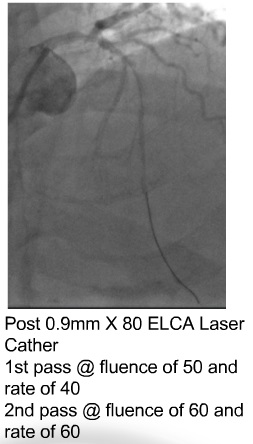 #
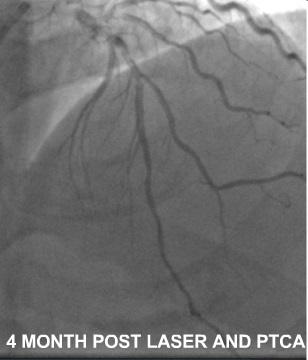 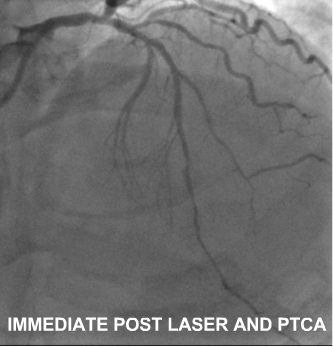 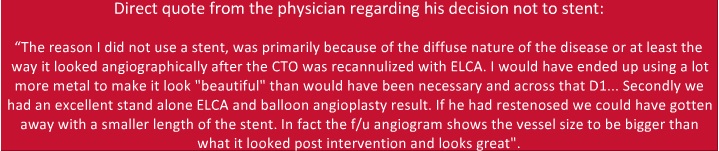 #
Failed PTCA/Ostial Diagonal Lesion
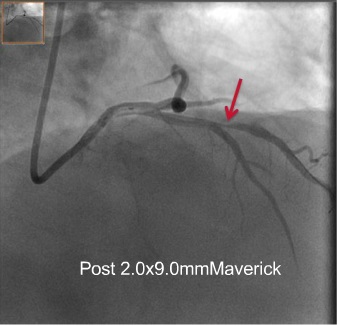 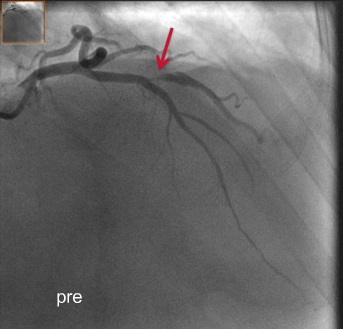 #
Failed PTCA/Ostial Diagonal Lesion
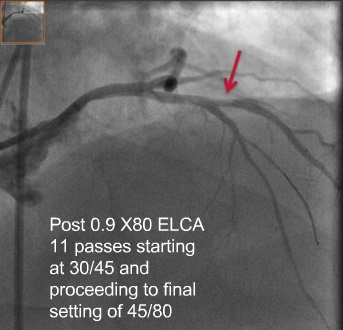 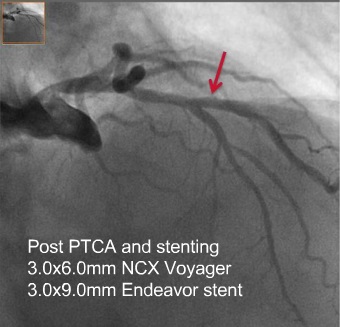 #
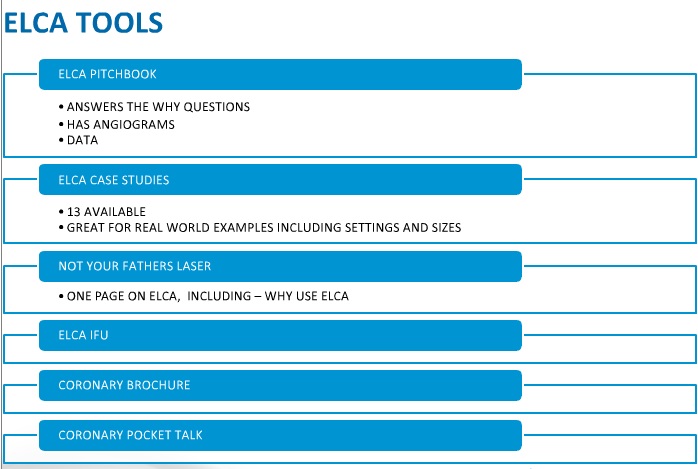 ELCA Tools
#